Figure 4. β-Oxidation in immune cells of healthy controls and AMN patients. The activity of (A) peroxisomal C26:0 and ...
Hum Mol Genet, Volume 23, Issue 10, 15 May 2014, Pages 2542–2550, https://doi.org/10.1093/hmg/ddt645
The content of this slide may be subject to copyright: please see the slide notes for details.
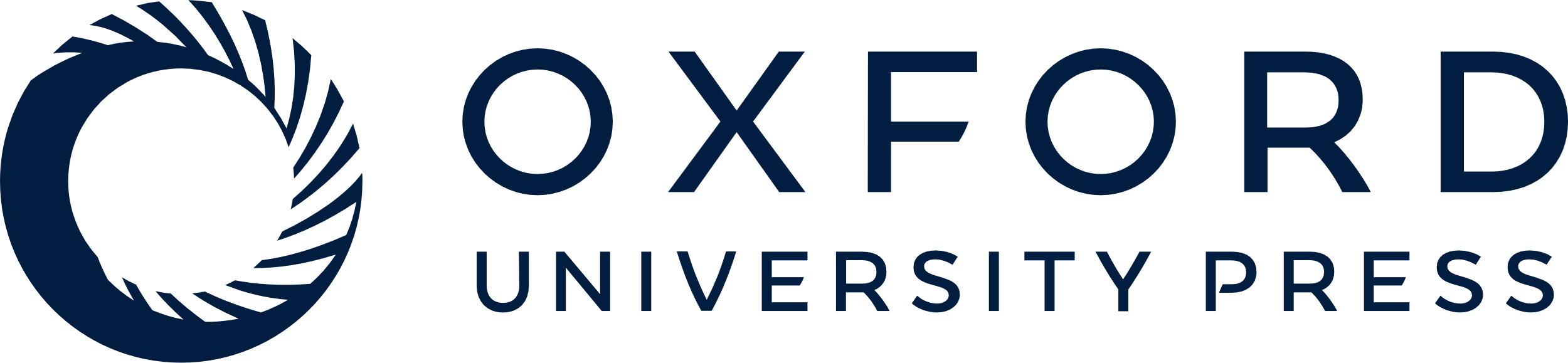 [Speaker Notes: Figure 4. β-Oxidation in immune cells of healthy controls and AMN patients. The activity of (A) peroxisomal C26:0 and (B) mitochondrial C16:0 β-oxidation were measured in monocytes (CD14+), B cells (CD19+) and T cells (CD3+). The rate of β-oxidation is expressed as fmol 14C-labeled acetate released/min/106 cells. Values represent means ± SEM. The number of individuals (n) is indicated below the graphs (Student's t-test, ***P < 0.001; n.s., not significant).


Unless provided in the caption above, the following copyright applies to the content of this slide: © The Author 2013. Published by Oxford University Press.This is an Open Access article distributed under the terms of the Creative Commons Attribution License (http://creativecommons.org/licenses/by/3.0/), which permits unrestricted reuse, distribution, and reproduction in any medium, provided the original work is properly cited.]